CanTour
Week 5: Lo-fi Prototyping
Overview
Value Proposition
Selected Interface & Rationale
Lo-fi Prototype Structure
Experimental Method
Results
UI Changes
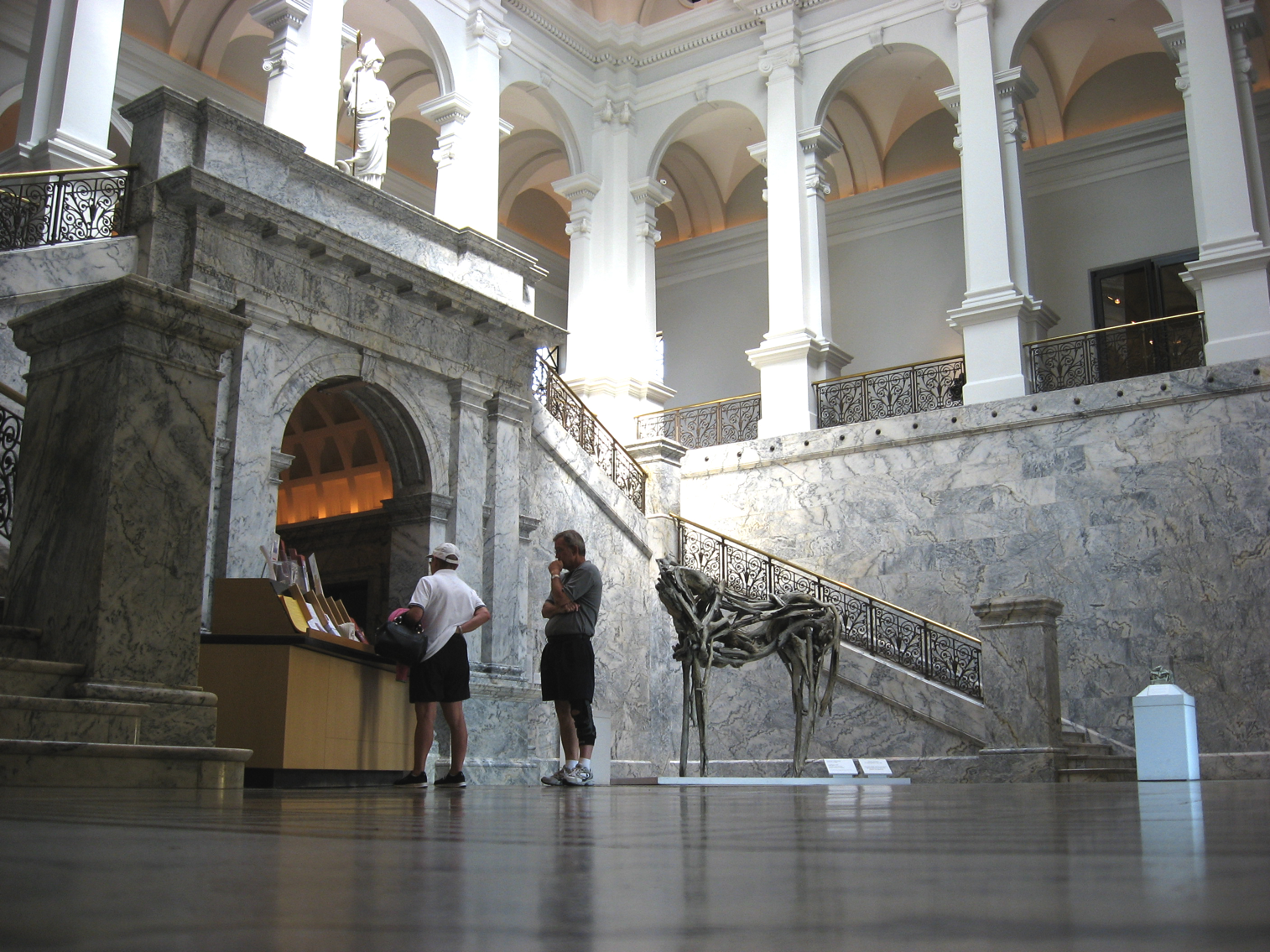 Value Proposition
Personalize your Cantor experience.
[Speaker Notes: Image from San Joaquin Magazine.]
Selected Interface & Rationale
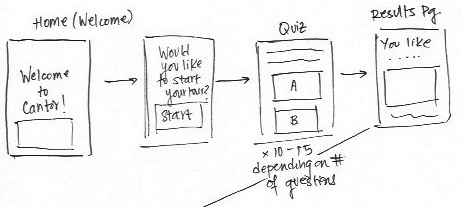 Rationale:
Demographics

Interface

Device Capabilities
Native Mobile App UI Flow
Lo-fi Prototype Structure
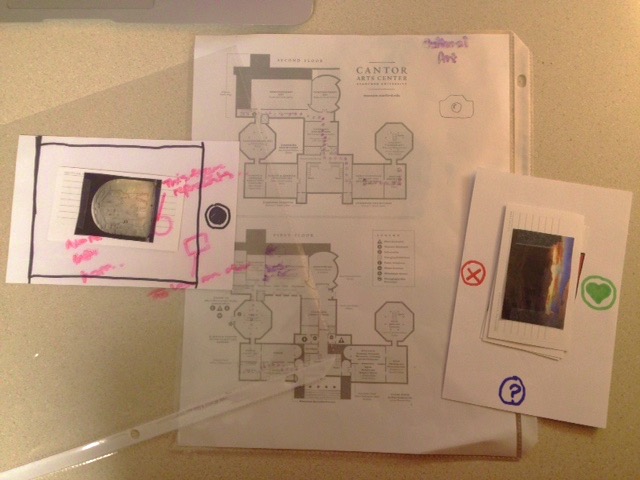 Task 1: Art Preferences Quiz
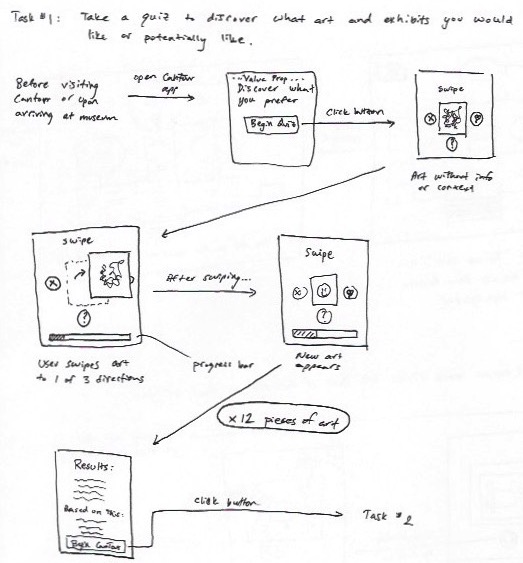 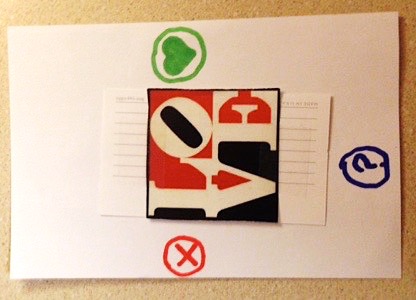 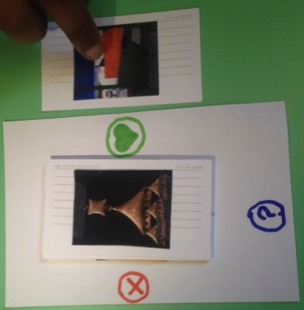 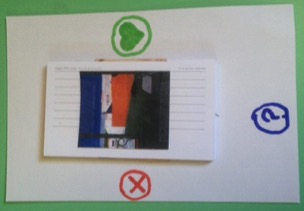 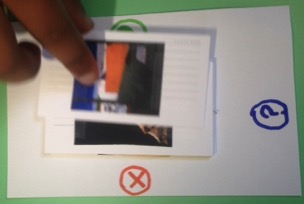 Task 2: Museum Navigation
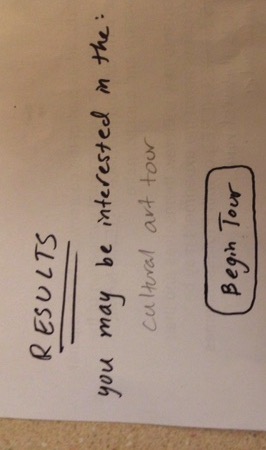 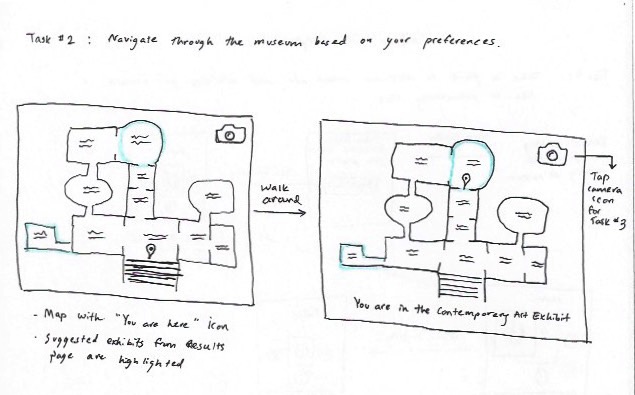 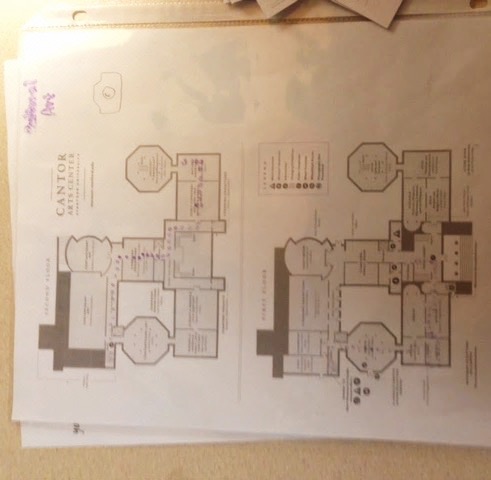 Task 3: Seek Further Information
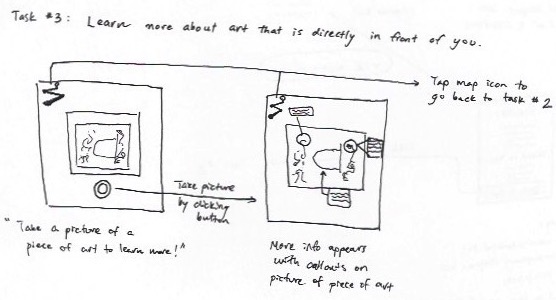 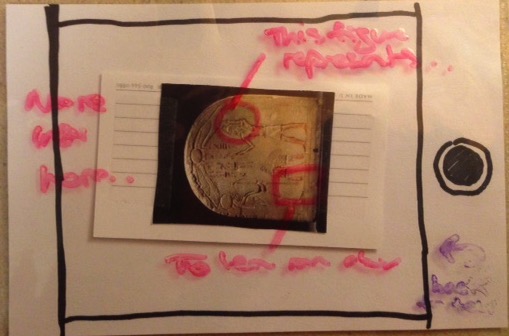 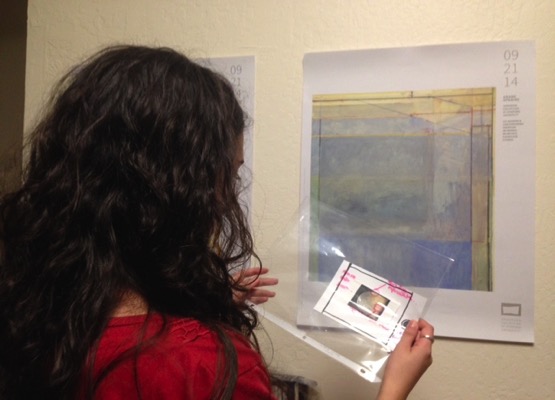 Experimental Method
Participants
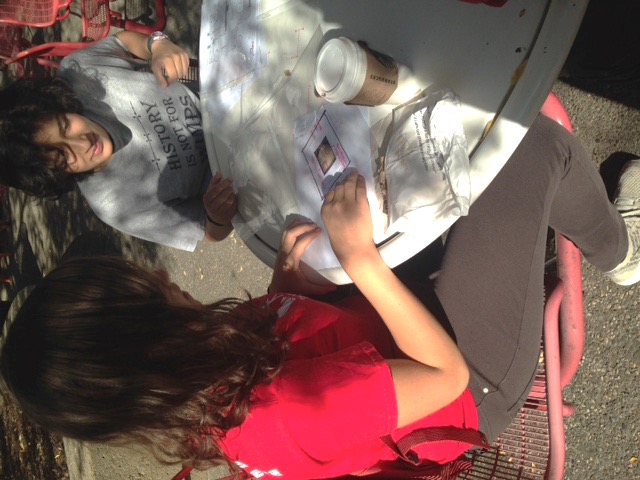 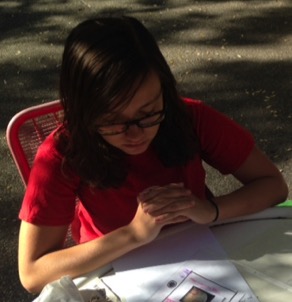 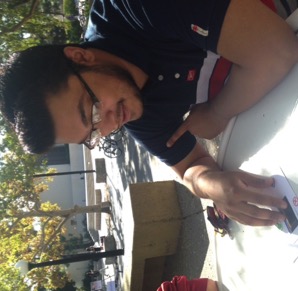 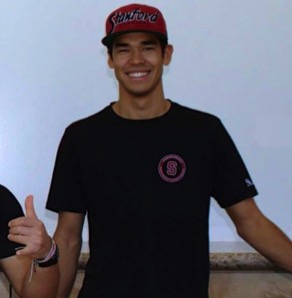 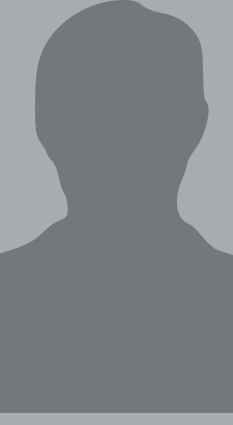 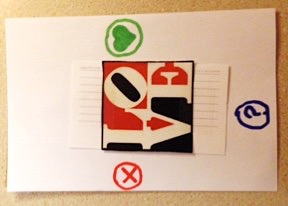 Experimental Results
Task 1
Participants initially mistook icons for buttons (3/4) 

Many enjoyed “mindless” swiping (4/4) 

Most were confused by the ? icon (help button?)(3/4)
Experimental Results
Task 2
Results page was clean; next step was clicking “Begin Tour” (3/4)  
Entire Cantor map overwhelming – too much information (3/4) 
Desired location tracking (4/4) 
Some expressed desire for multiple tour options (2/4)
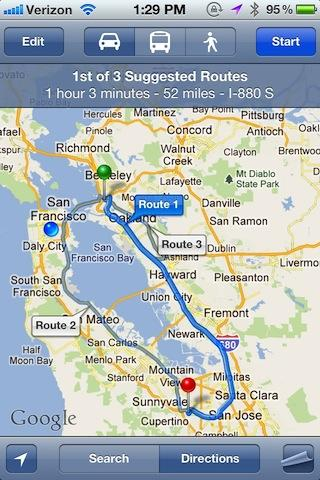 Experimental Results
Task 3
Was not obvious when user was at a point of interest (3/4) 
Several people tried to tap                       parts of art to learn more (2/4) 
“Back to Tour” button was                          clear to all participants (4/4) 
No “Exit Tour” button! (4/4)
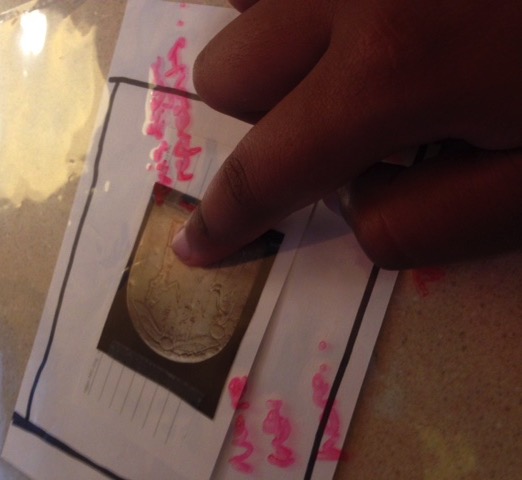 Suggested UI Changes
Task 1
Task 2
Multiple options for tour
Smaller floor plan presented – whole map was overwhelming
Tracking feature should be emphasized
Suggest swiping more clearly – instructions, blinking icon 
Clicking should have equivalent function
Clarify ? Icon
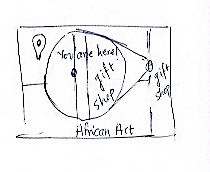 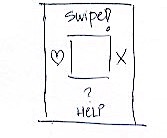 Suggested UI Changes
Task 3
Make clearer which pieces of art a user may want to learn more about 
Do users have to take a picture of the art in question? 
Instead of displaying all info at once, allow art to be clickable and let users identify areas of interest
Way to end current tour
Summary
We need a landing “splash” page, exit page
Swiping interface non-intuitive
Map “chunks” need to be manageable
Should users have to take pictures? 
Many possible tours?
Can’T wait to build CanTour!